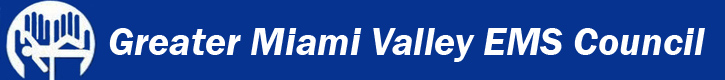 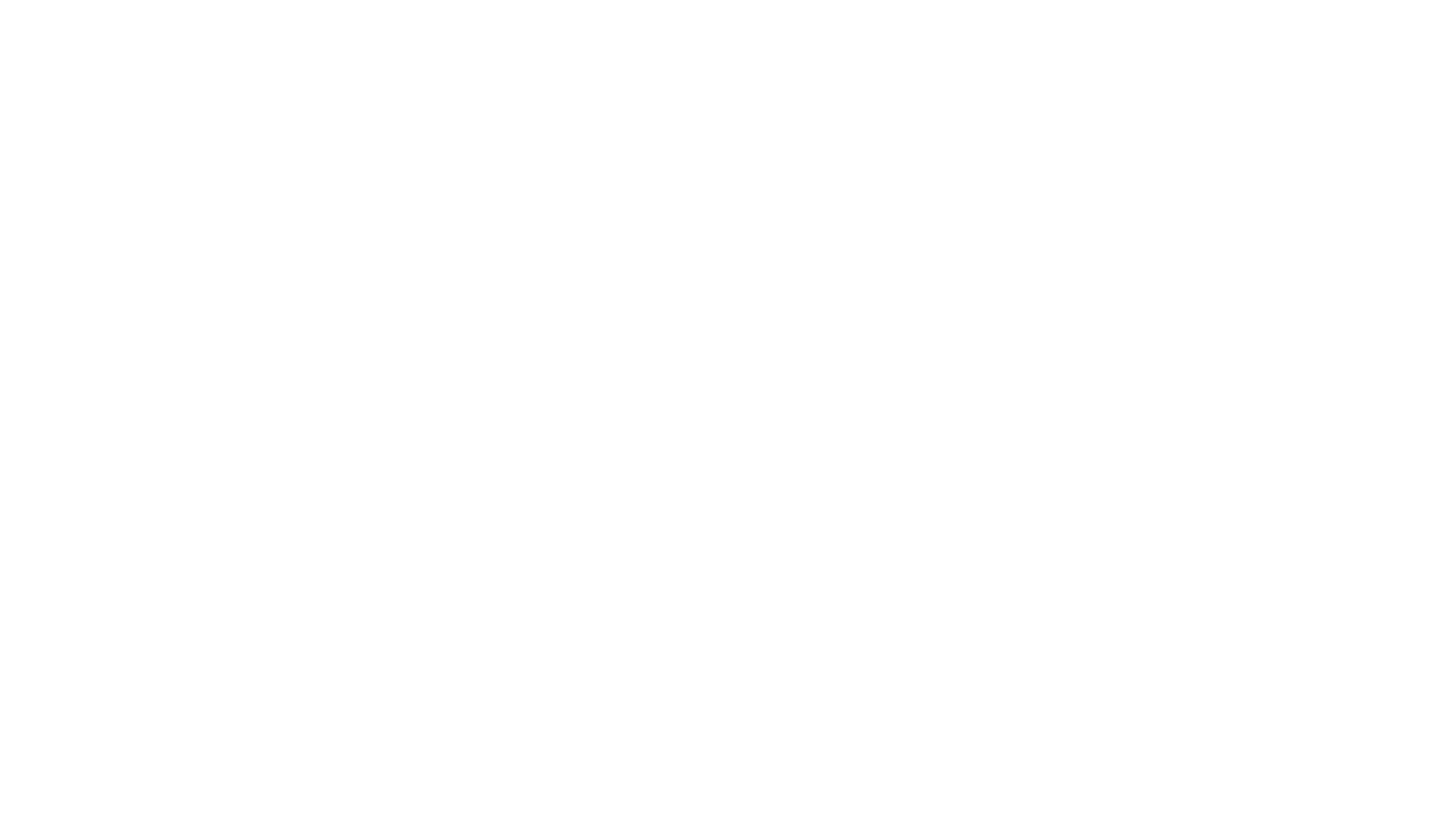 27May2020 - J Russell
2020Drug Shortage UPDATE
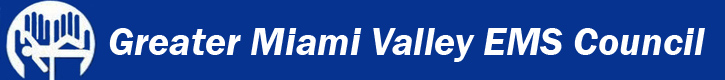 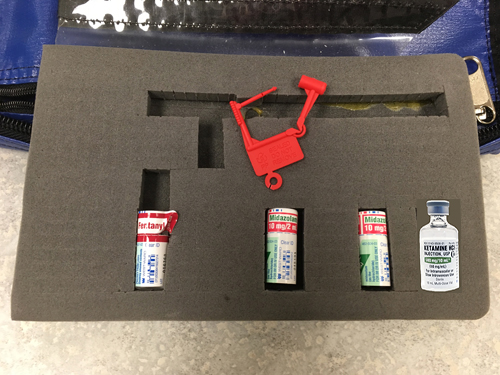 2020Drug Bag UPDATE:MIDAZOLAM 10mg/2ml vial SHORTAGE!!10mg/2ml vials will be replaced with 5mg/1ml vials
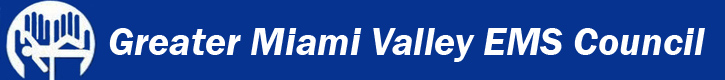 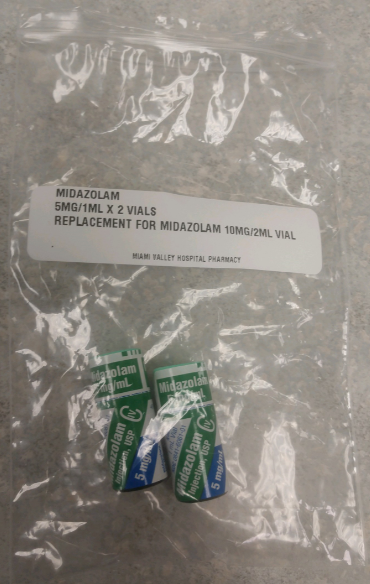 2020Drug Bag UPDATE:MIDAZOLAM 10mg/2ml vial SHORTAGE!!You will now have (4) 5mg/1ml vials in the drug bag!!DOSING WILL NOT CHANGE!!
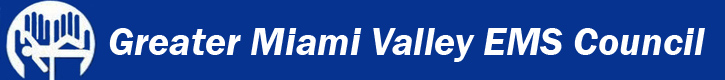 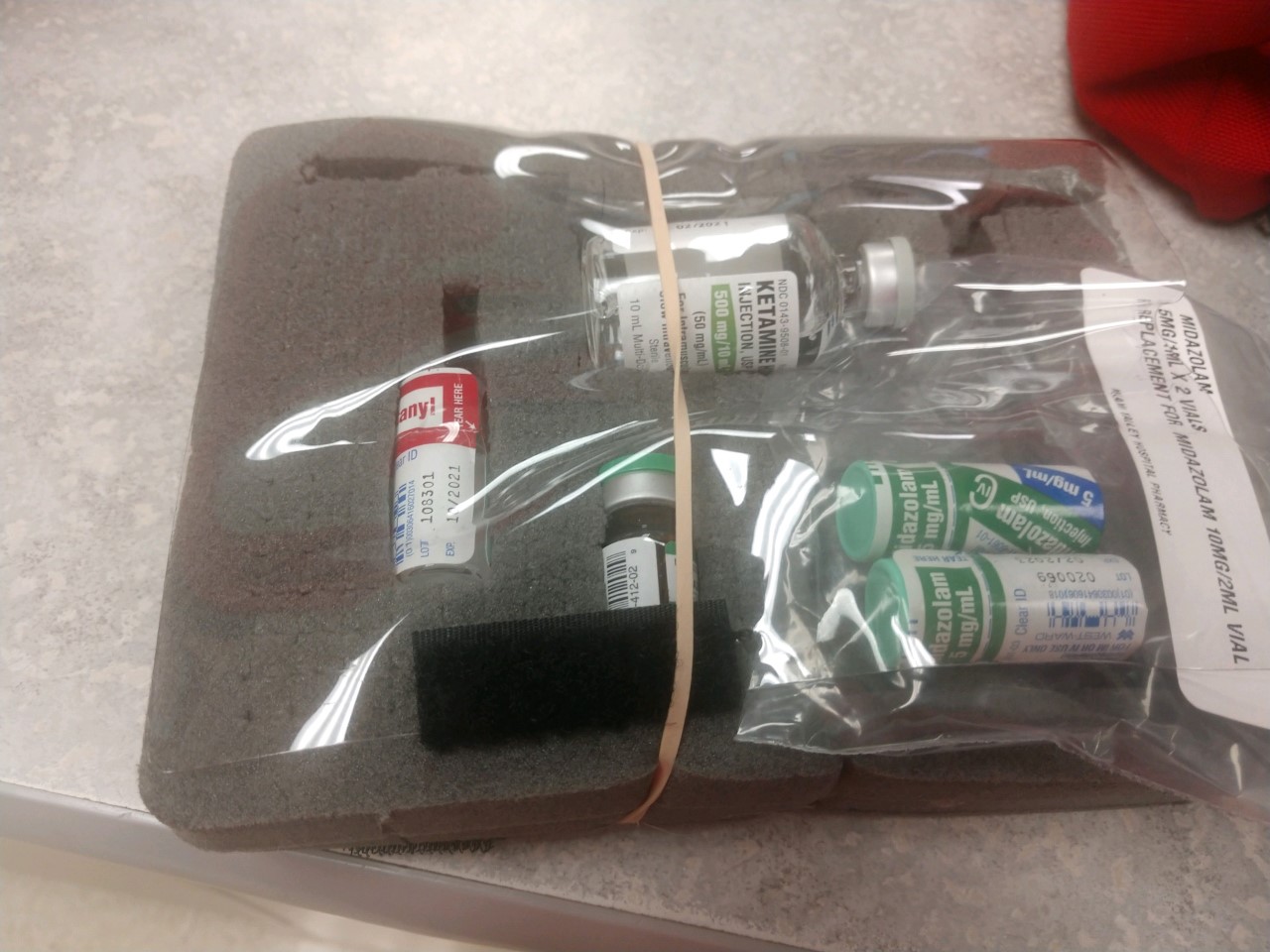 2020Drug Bag UPDATE:This shows the 5mg/1ml vials stored in the drug bagsDOSING WILL NOT CHANGE!!